Coping with Anxiety and Stress
Student Academic Support Services and Inclusion
Welcome…
Student Academic Support Services and Inclusion (SASSI)
Educational Coaching and Consultation
Disability Appointments
Tutoring Sessions
Learning Resources for Students
Faculty Resources
Counseling Sessions
Inclusion
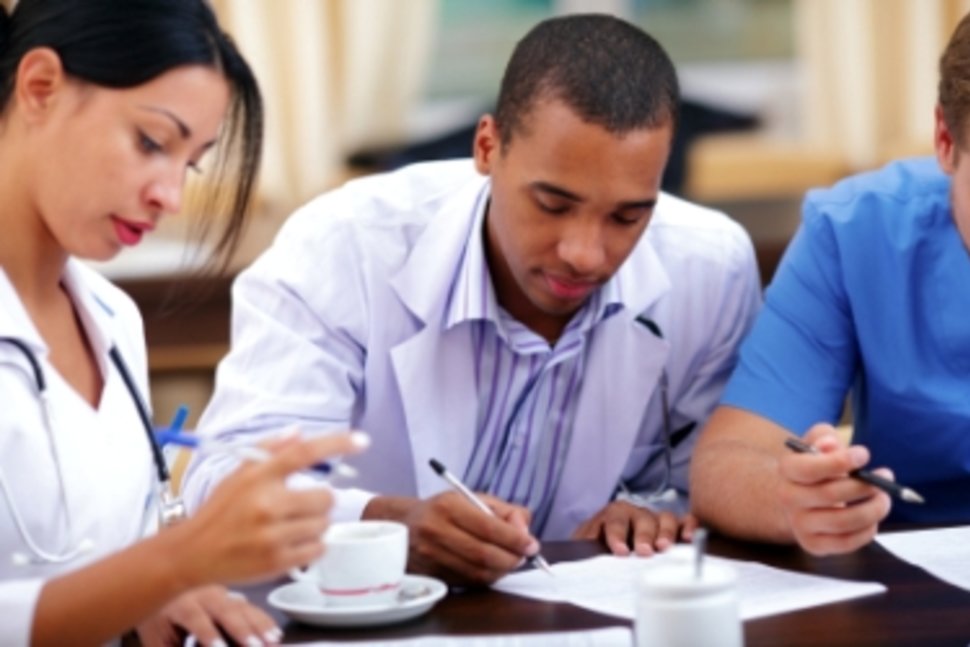 [Speaker Notes: Educational Coaching and Consultation: Organization for Learning, Error Analysis/Tests, Time Management, Reading Rate/Comprehension, Board Review Preparation, Test Taking, Memorization, Note Taking, Learning Styles, Test Anxiety

Disability Appointments: Call, email, online scheduling system with disability coordinator or disability consultant. More info available on disability services website.

Tutoring Sessions: The online system can be reached at tutor.uthsc.edu. Additional information can be found on the tutoring page.

Exam Review: Students can reserve a seat for exam review by visiting tutor.uthsc.edu. Specific college/program information will be sent to student via email. 

Counseling: Test anxiety, personal concerns, relaxation techniques, EMDR, biofeedback, stress management,  heart math, adjustment. Students may schedule by phone, email, or the online appointment system. Adding two master’s level counselors to address additional mental health concerns.

Student Learning Resources: SASSI Library, Meditation, Tutoring

Inclusion: Disability, Veterans, LGBTQ, Health Careers Program

Faculty Resources: Exam registry, disability services handbook, testing guidelines, makeup exams, disability statement for syllabi, accommodations, FAQ]
What is Stress?
Stress is your body’s reaction to a trigger and is generally a short-term experience.
Positive or negative
Response to a threat (fight or flight)
Symptoms of Stress
Frequent headaches
Sleep disturbance
Back or neck pain
Lightheadedness, faintness, dizziness
Sweaty palms or feet
Difficulty swallowing
Rapid heartrate
Muscle tension
Feeling overwhelmed
Difficulty quieting the mind
Poor concentration
Forgetfulness
Low energy
Loss of sexual desire
Coping with Stress
Know how you stress
Different people have different triggers
Each person copes differently
Engage in deep breathing
Practice when calm
Use when under pressure
Inhale, hold, and exhale on a count of four
Practice mindfulness
Apps are available on the SASSI website
Brief walks outdoors with focus on your surroundings
Coping with Stress
Keep a journal
Write down your best and worst experiences each day
Sort through obstacles
Figure out what works
Get creative
Relax your mind
Adult coloring books, drawing, poetry, cooking, etc.
What is Anxiety?
Anxiety is a sustained mental hygiene issue that can be trigger by stress. 
Anxiety doesn’t fade away once the threat is in the past.
Anxiety can cause significant impairment in social, occupational and areas of living.
Symptoms of Anxiety
Difficulty controlling worry
Restlessness or feeling keyed up or on edge
Easily fatigued
Difficulty concentrating
Irritability
Muscle tension
Sleep disturbance
Exaggerated startle response
Headaches, stomachaces, dizziness, pins and needles
Shortness of breath, rapid heartbeat, excessive sweating, chest pain
Key differences
Although many symptoms are similar, stress is typically transient while anxiety is of longer duration.
Anxiety causes clinically significant distress or impairment in social, occupational, or other areas of functioning.
Anxiety is among the most common mental hygiene issues in the U.S., affecting over 40 million adults.
Coping with Anxiety
Life style changes
Daily Exercise
Good Sleep Hygeine
Health Eating
Avoiding Caffeine and alcohol
Coping with Anxiety
Counseling is often helpful in helping people identify triggers and develop coping skills
Medication is also a common treatment for anxiety.
Many people benefit from a combination of the two.
Student Academic Support Services and Inclusion
Mental hygiene and well being…
Common issues among college students
Anxiety Disorders
Social Phobia
Panic Disorder
Post-traumatic Stress
Generalized Anxiety 
		                    (Source: Academic Psychiatry)
Increased attention to mental health and well being of students @ UTHSC
Provide counseling services,
Link to existing mental health services,
Provide appropriate referrals,
Reduce stigma,
Educate about key issues including self-care, and
Use a preventative focus.
Student Academic Support Services and Inclusion
Why now?
It’s more than just stress…

Previous instances of depression can increase the risk for depression in medical school
Research has demonstrated a number of vulnerabilities for mental health concerns among medical professionals 






										(Source: http://in-training.org/wounded-healer)
Student Academic Support Services and Inclusion
Why now?
Health Sciences students are at increased risk…

Graduate students in general (about 60%) report  feeling overwhelmed, exhausted, hopeless, said, or depressed nearly all the time and one in 10 reported thinking of suicide during the past year.

Medical students have rates of depression 15-30% higher than the general population and suicide is the second most common form of death.

Dental students’ psychological distress increases from 36% in first year to 44% in fifth year.

Pharmacy students have well being significantly poorer than the age-adjusted U.S. population.

Nursing students ( 38.7% of undergraduates) report mild to severe depression. 

Under-represented minority students in medical fields experience many barriers including racial discrimination, financial and academic stress, and  isolation; An estimated 5-10% of Black males have depression.
												                (Source: Medscape.com)
Student Academic Support Services and Inclusion
Mind Shift
The wounded healer…
Vulnerabilities can be powerful. 
Serve as motivators.
Better equipped to care for others.
Increased empathy. 
Enhanced quality of patient interactions.
More likely to attend to mental health concerns such as suicidal ideation among patients. 

										(Source: http://in-training.org/wounded-healer)
Barriers to accessing counseling
Even when counseling services are provided, not all students take advantage of them.





                         (Source: http://in-training.org/wounded-healer)
You can help…
Meaningful change is not easy. 
Requires a cultural shift.
56% of depressed students fear losing respect, and
83% fear that faculty would view them as unfit.
Approach each other with empathy and understanding.
Refer concerns to SASSI and other campus resources.
Contact information…
Student Academic Support Services and Inclusion
8 S. Dunlap GEB, Rm BB9Memphis, TN 38163Phone: (901) 448-5056Fax: (901) 448-1451Email: sassi@uthsc.edu
uthsc.edu/sassi